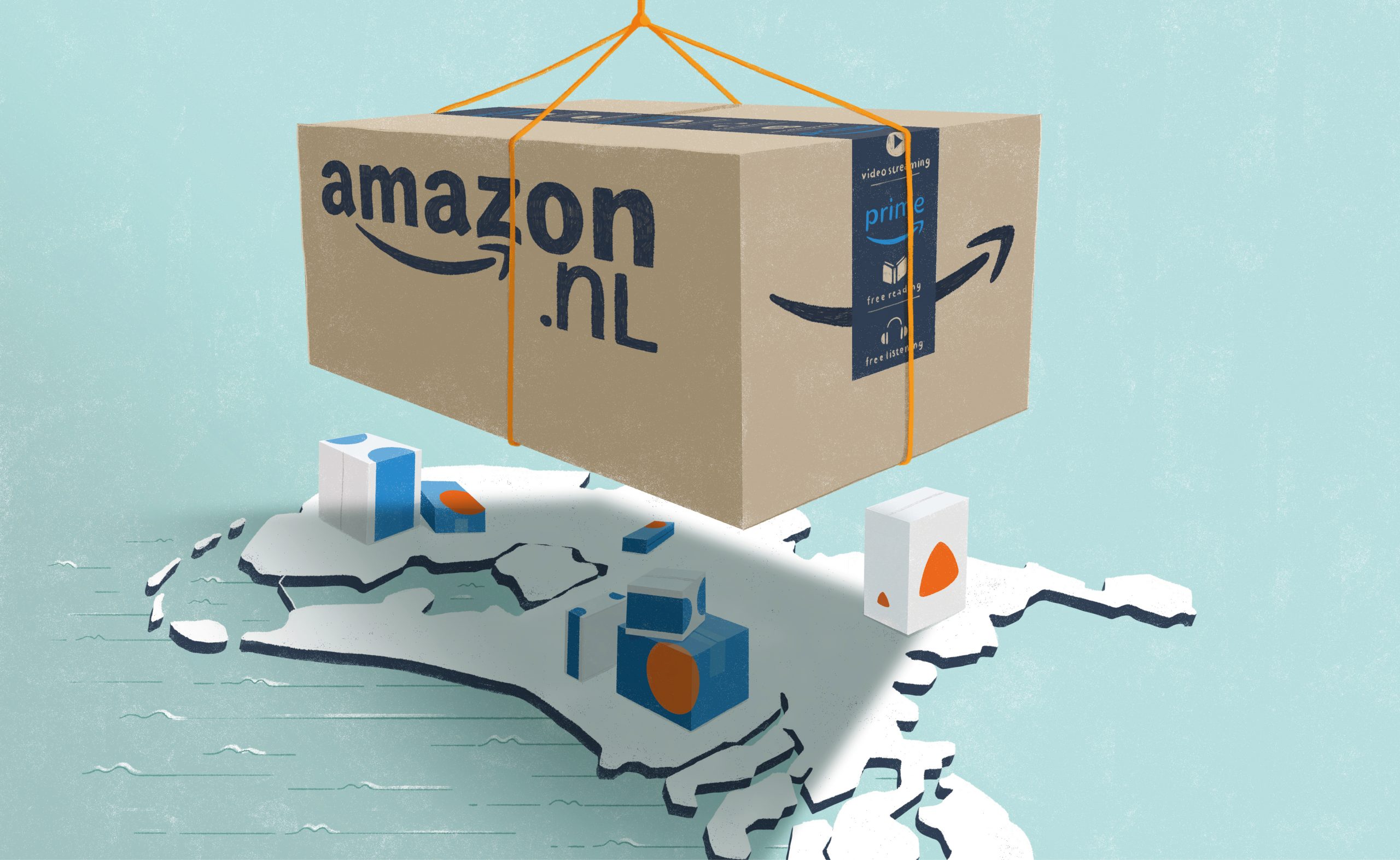 / bedrijfsethiek
Ethiek
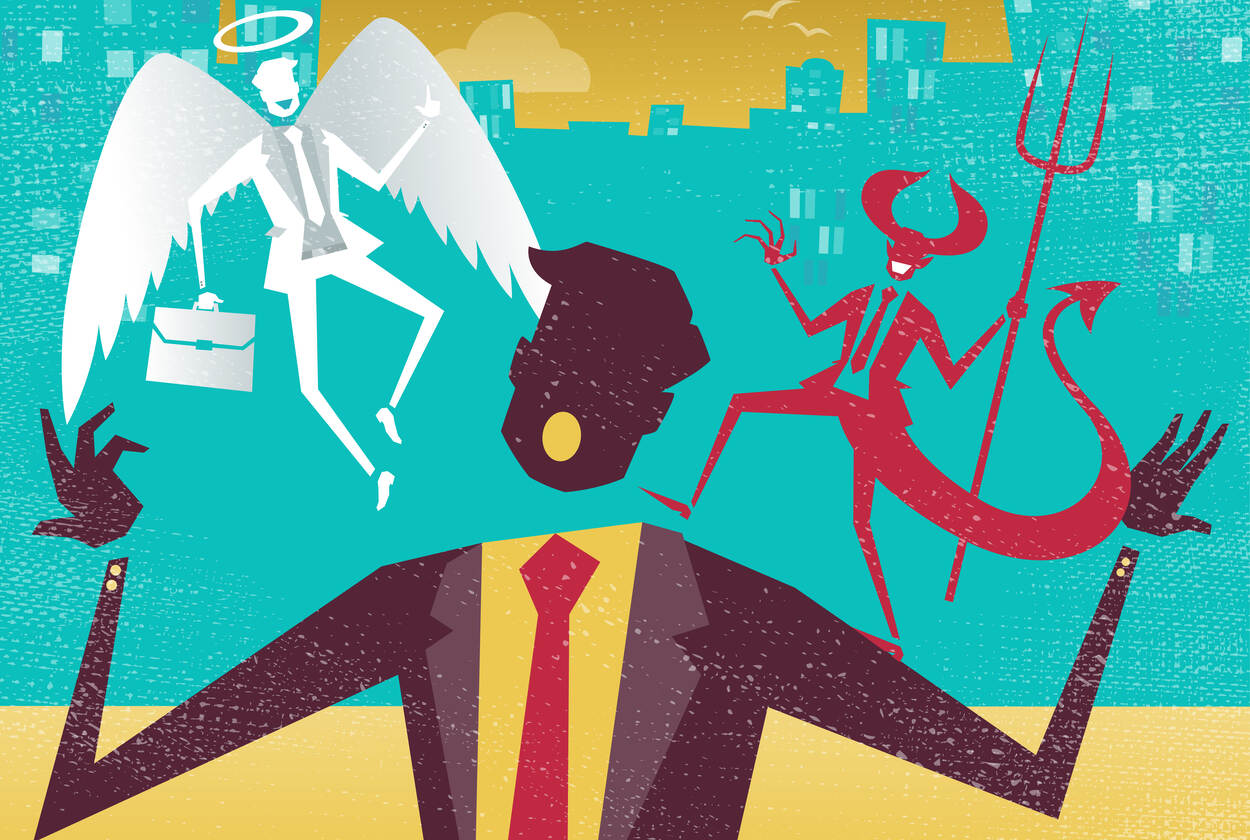 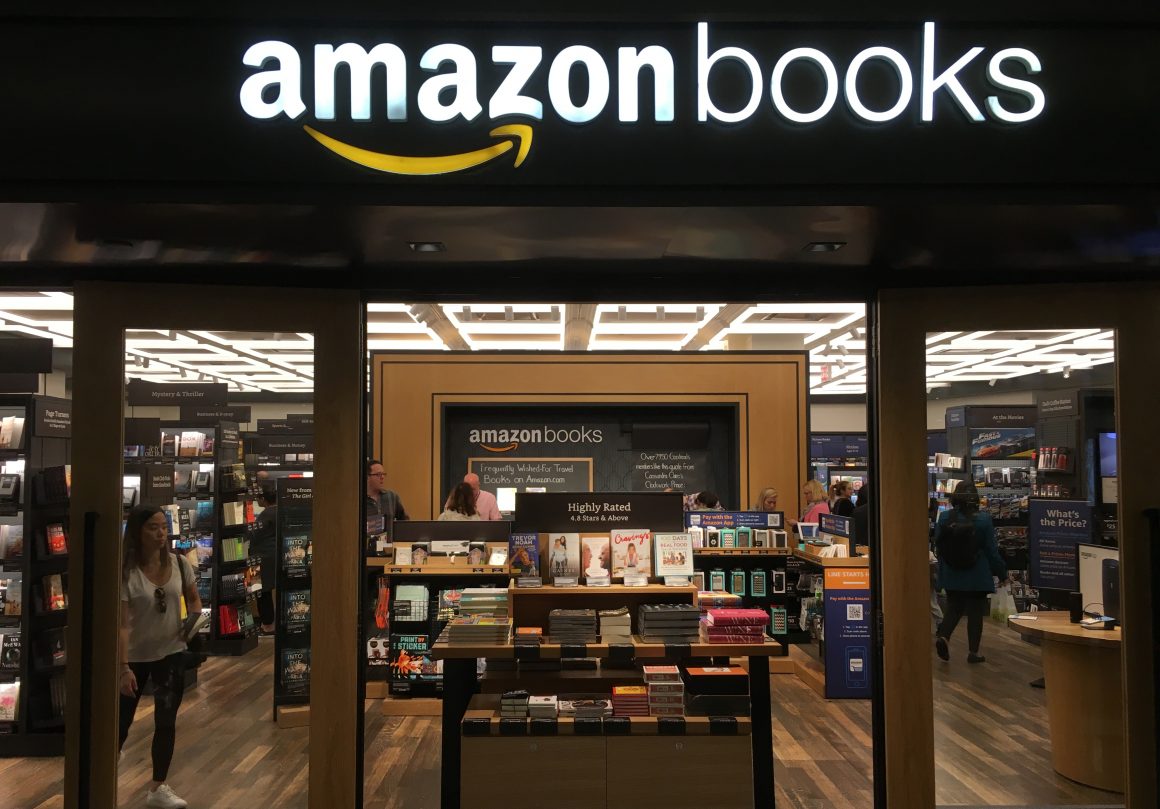 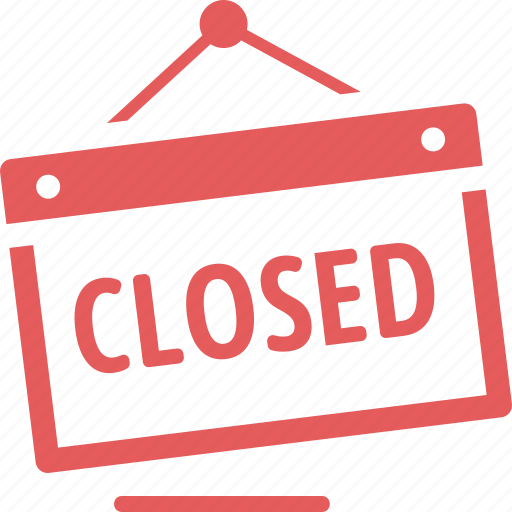 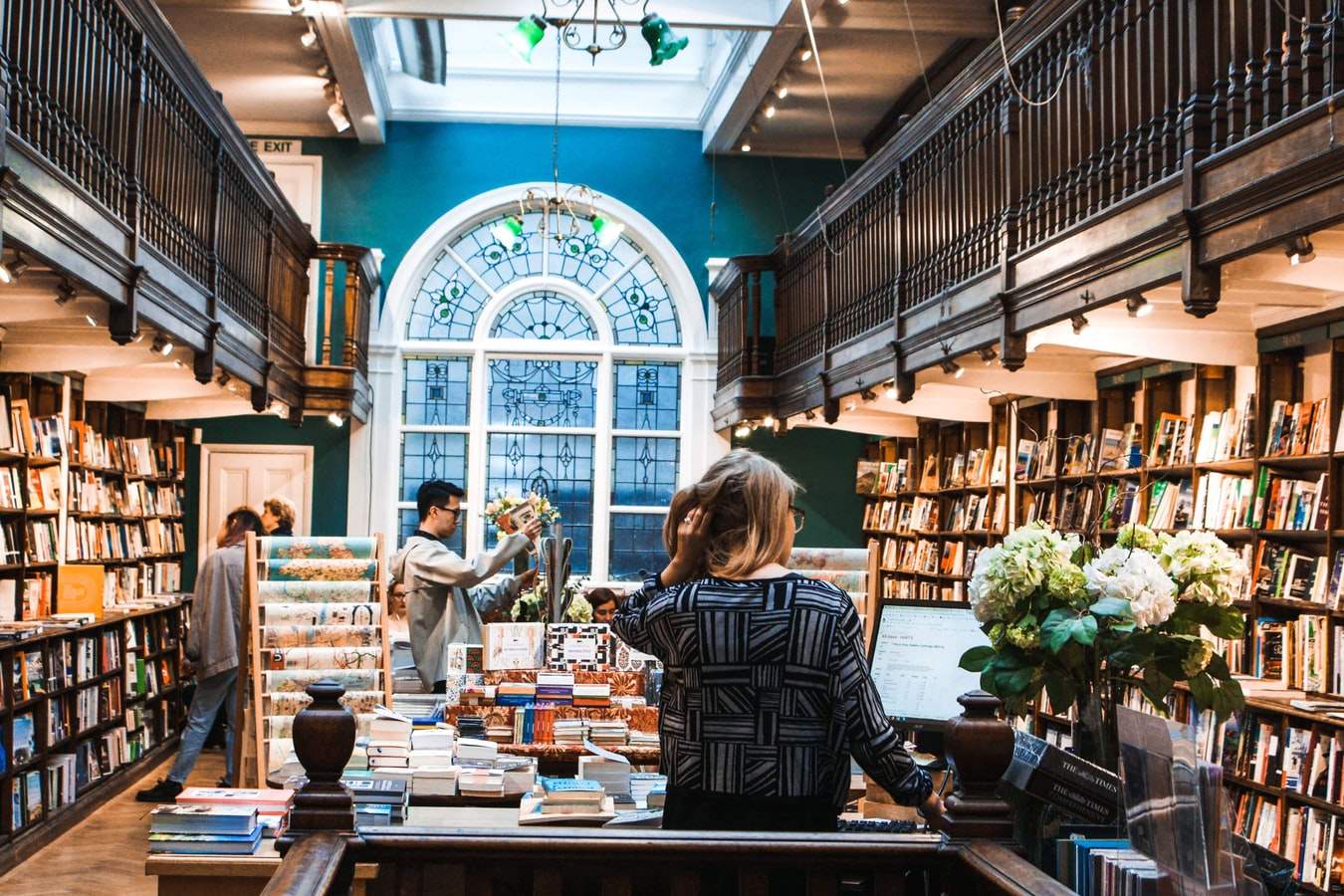 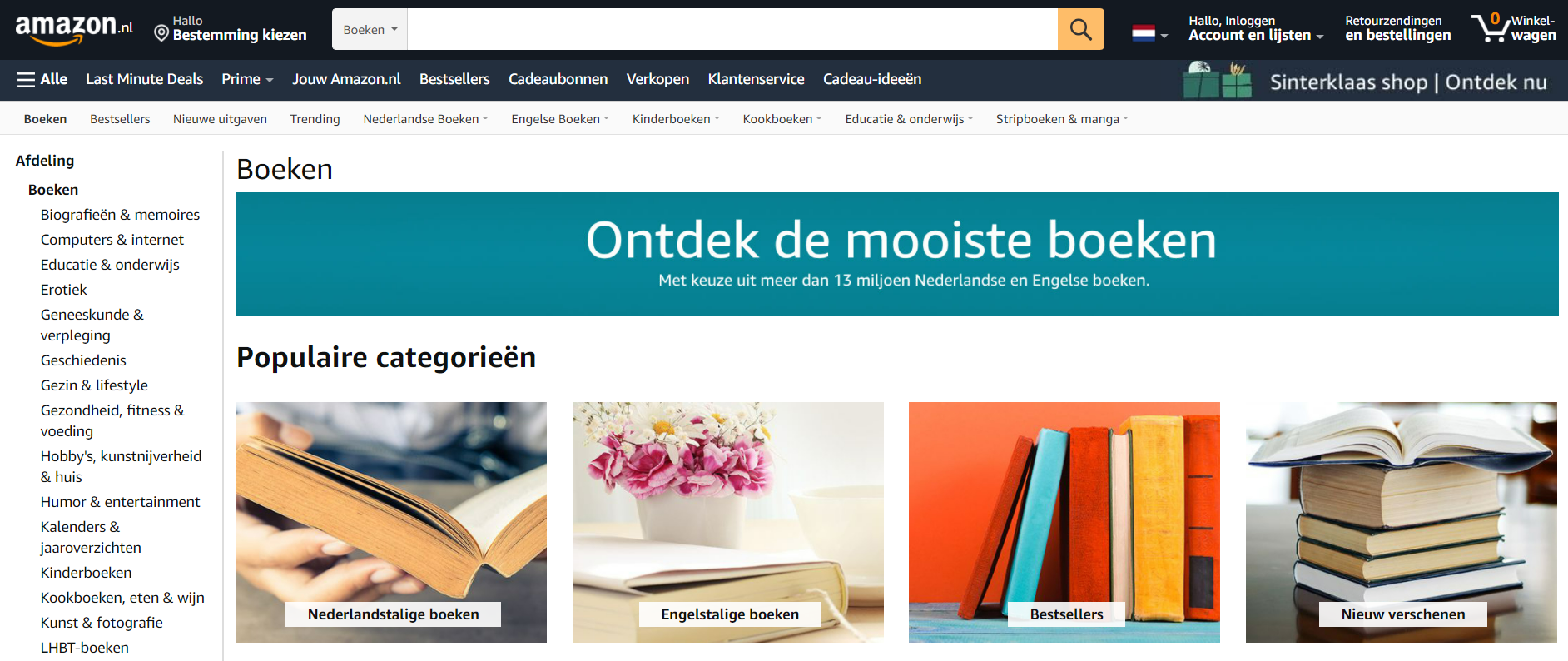 Bedrijfsethiek
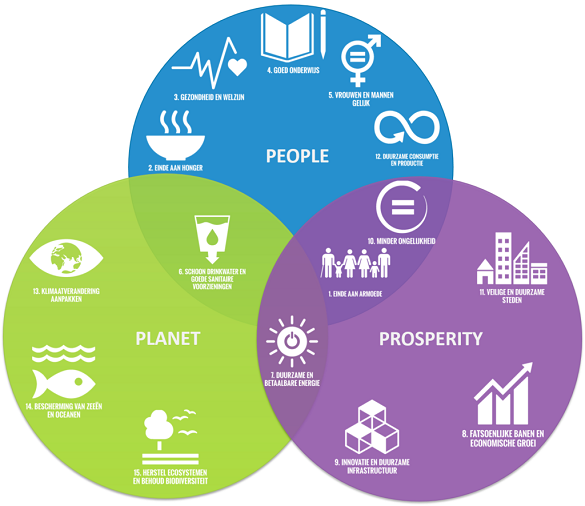 Marktverkenning
Begrippen
 Bedrijfsethiek
 Concurrentie strategie
 Concurrentie niveaus
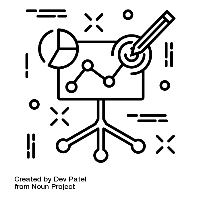 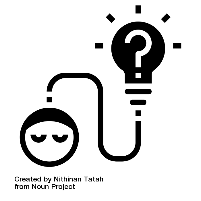 IBS Thema
 De nieuwe economie
 Marktverkenning
 Financiën
 De verborgen impact
 Ondernemen
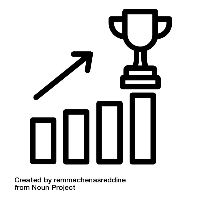 IBS Toetsing
 Kennistoets
 Ondernemingsplan
 Vlog
Je wilt onderzoeken/ weten wie:
Vorige week
Jouw producten/ diensten gaan kopen
Doelgroepsanalyse
Marktanalyse
Vergelijkbare producten verkopen
Vandaag
Marktanalyse
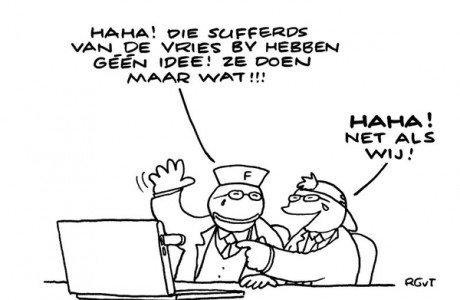 Weten wij vergelijkbare producten verkopen
Concurrentie-strategie

Concurrentie-niveaus

Concullega
Concurrentie-strategie
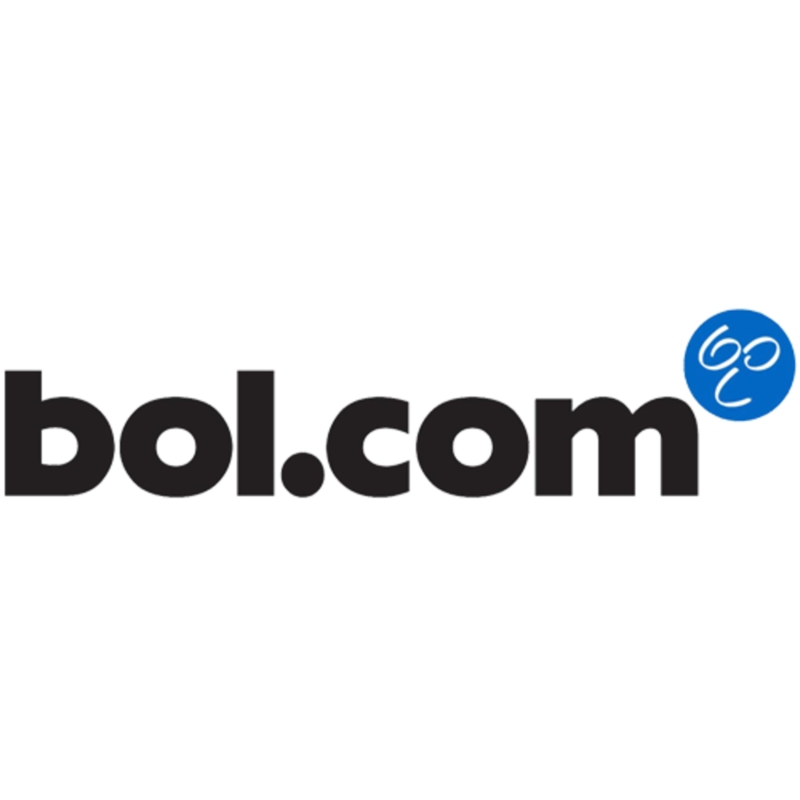 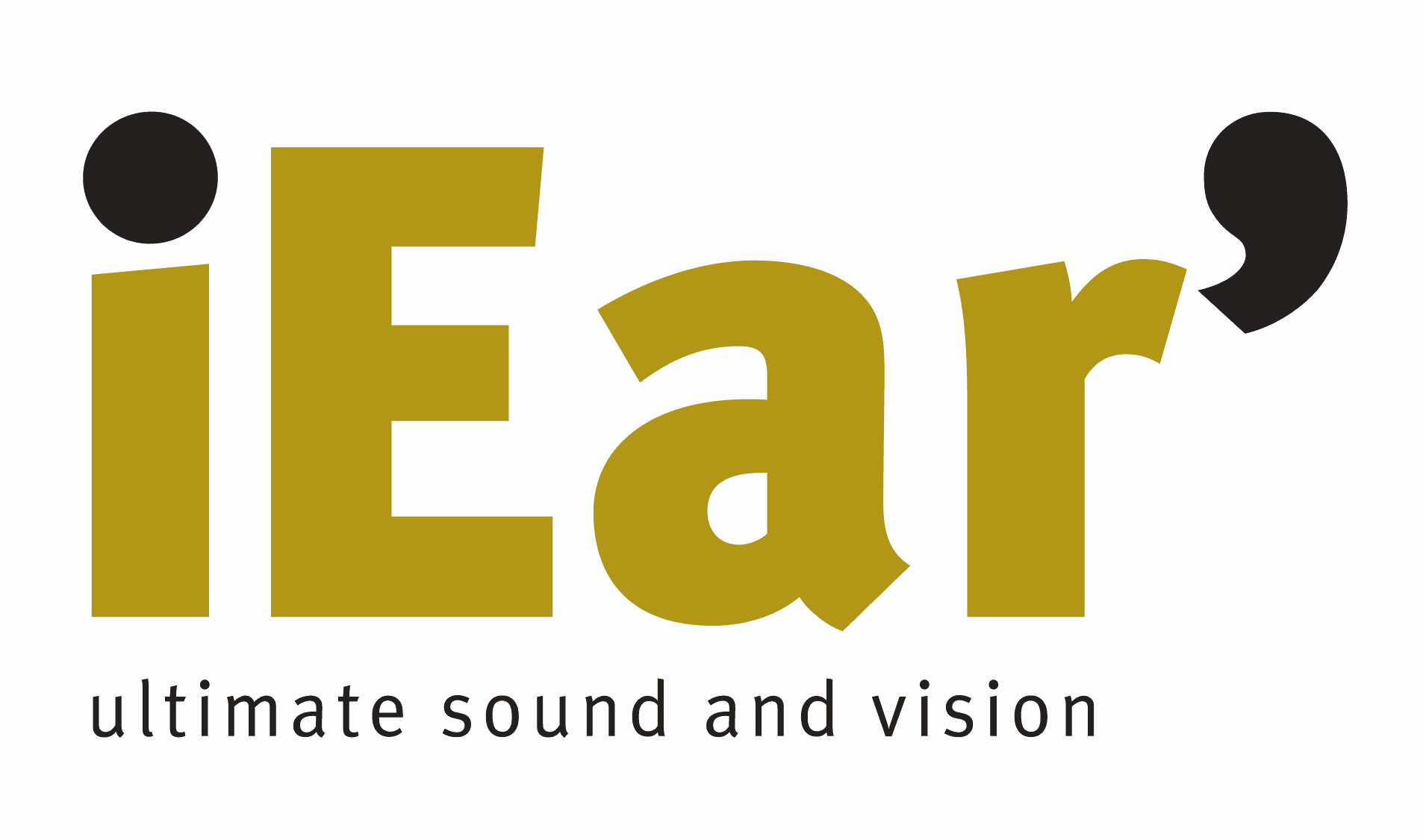 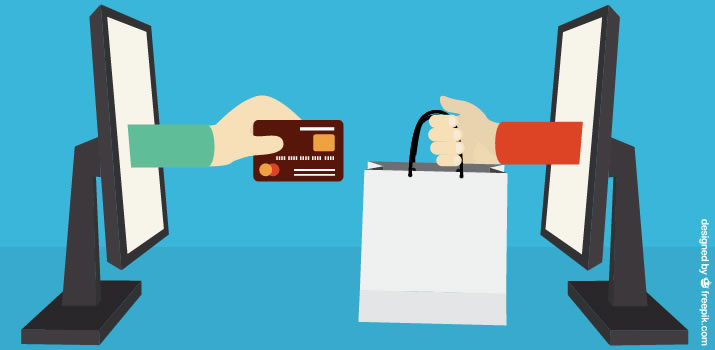 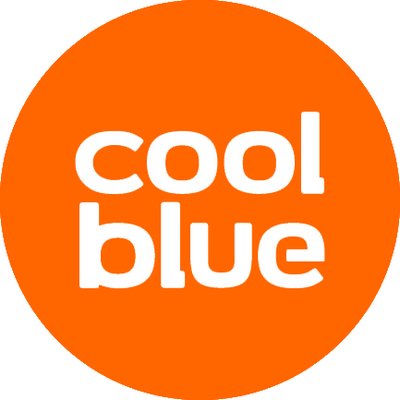 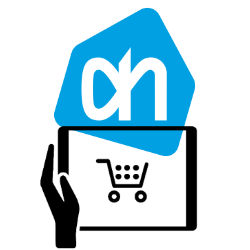 Wie is de marktleider?
Wie is de marktvolger?
Wie is de marktuitdager?
Wie is de marktnicher?
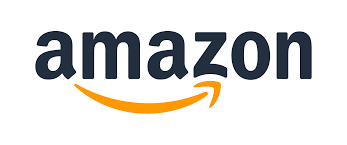 Concurrentie-strategie
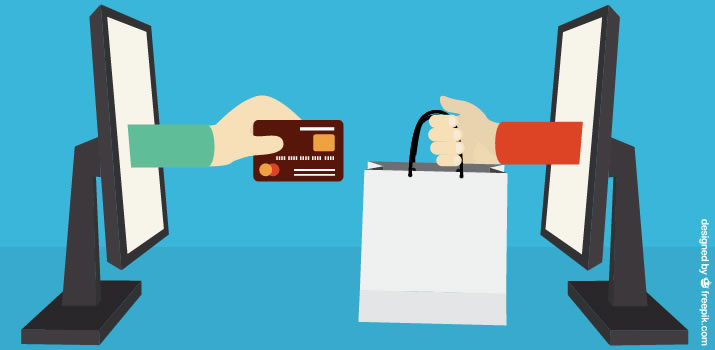 De top-10 van de nieuwe Twinkle100:
1. bol.com € 2.170.000.0002. Coolblue € 1.113.000.0003. Albert Heijn € 680.000.0004. Zalando € 670.000.0005. wehkamp € 490.000.0006. Amazon € 400.000.0007. Jumbo € 350.000.0008. About You € 280.000.0009. de Bijenkorf € 250.000.0009. H&M € 250.000.000
Wie is de marktleider?
Wie is de marktvolger?
Wie is de marktuitdager?
Wie is de marktnicher?
Concurrentie-strategie
Marktleider
Grootste marktaandeel
Voorloper op prijsveranderingen/productvernieuwingen

Marktvolger
Volgt de marktleider

Marktuitdager
Wil marktaandeel vergroten

Marktnicher
Richt zich op één specifiek segment in de markt
Opdracht 1
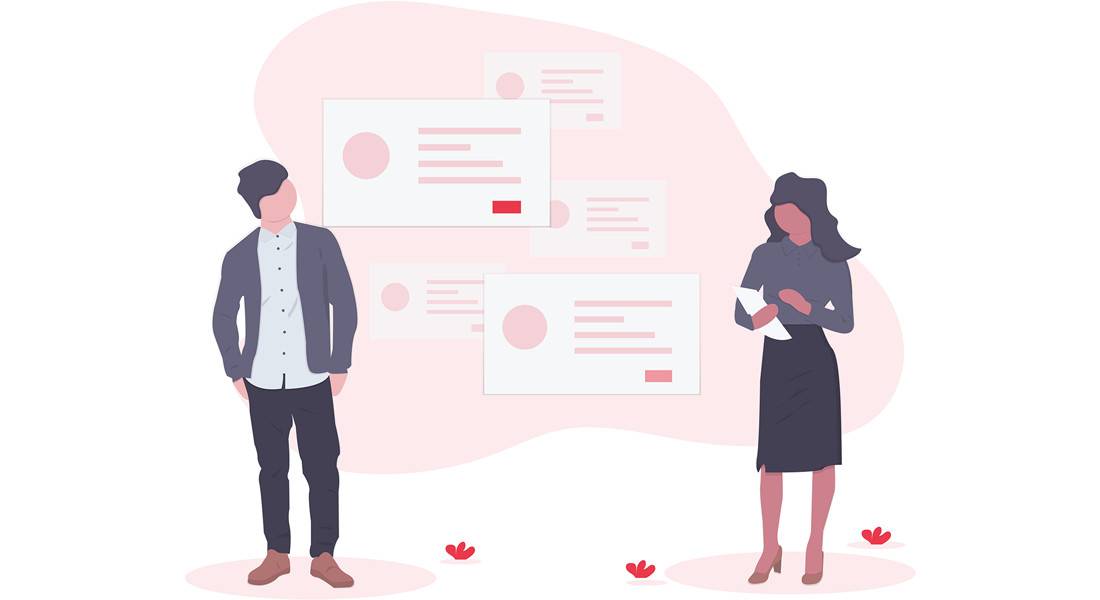 Wie is volgens jullie de marktleider in jullie branche?
Beschrijf de 4C’s van de marktleider. 
Hoe positioneert de marktleider zich? (SDP model) 

De concurrentie strategie van jullie bedrijf zal hoogst waarschijnlijk  marktnicher zijn. 

Wat zijn de voor- en nadelen van marktnicher?
Waarmee onderscheiden jullie je van de marktleider? 
Wat nemen jullie mee van de marktleider?
Verwerk de antwoorden van vraag 5 en 6 in jullie marketingmix (de 4C’s)
SDP model
SDP model
Doelgroepsanalyse
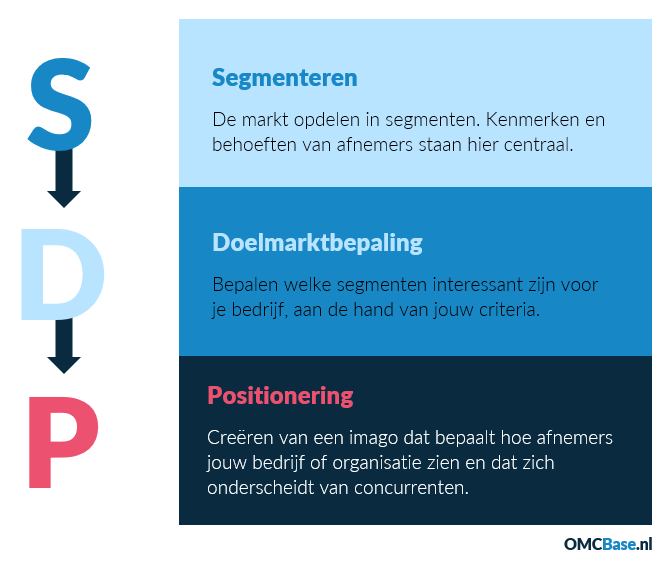 Jouw producten/ diensten gaan kopen
Segmenteren van de markt op basis van:
Demografische kenmerken

Psychografische kenmerken

Geografische kenmerken
4C’s
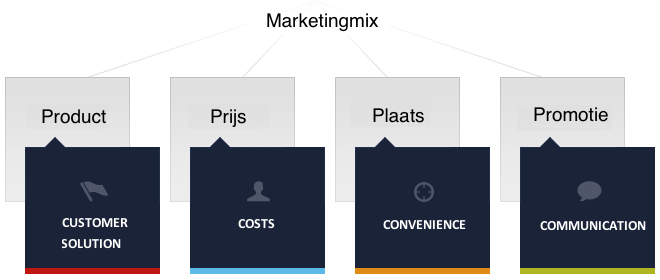 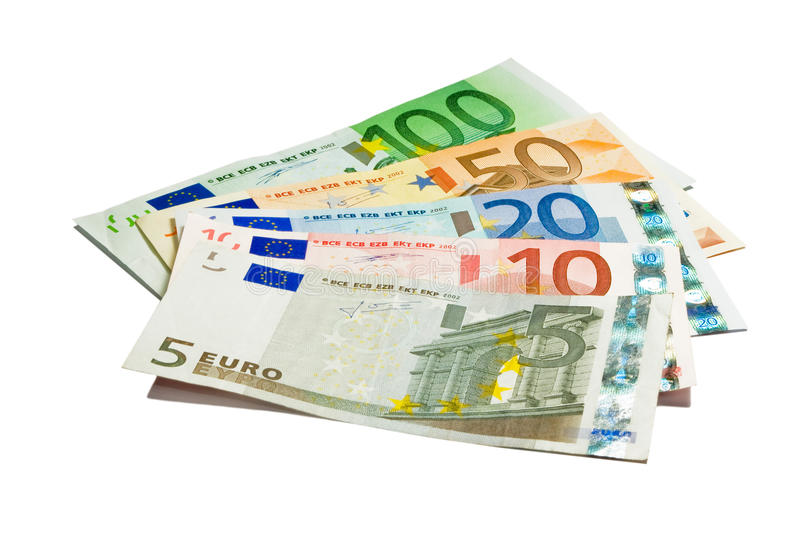 Concurrentie-niveaus
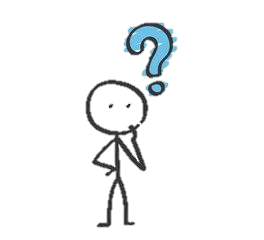 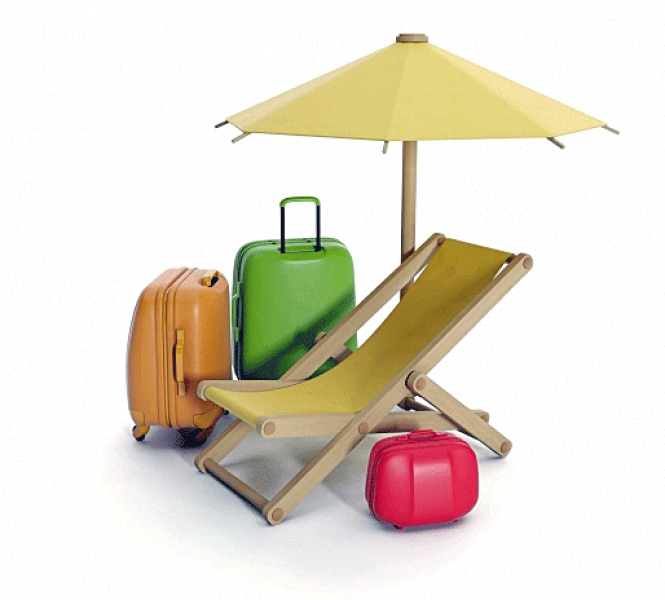 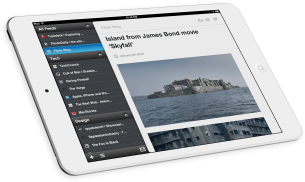 Behoefteconcurrentie


Generieke concurrentie


Productvormconcurrentie


Merkconcurrentie
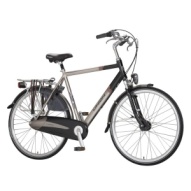 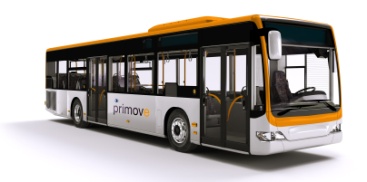 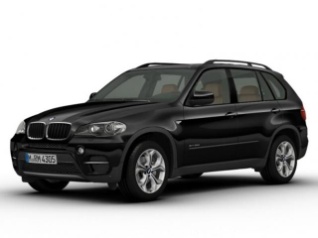 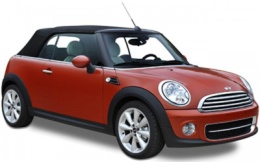 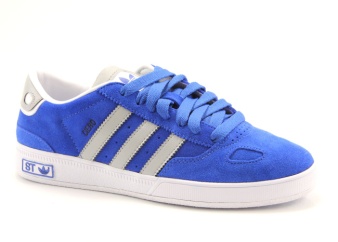 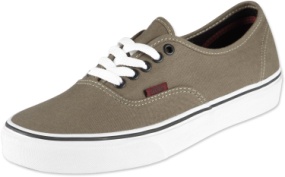 Concullega
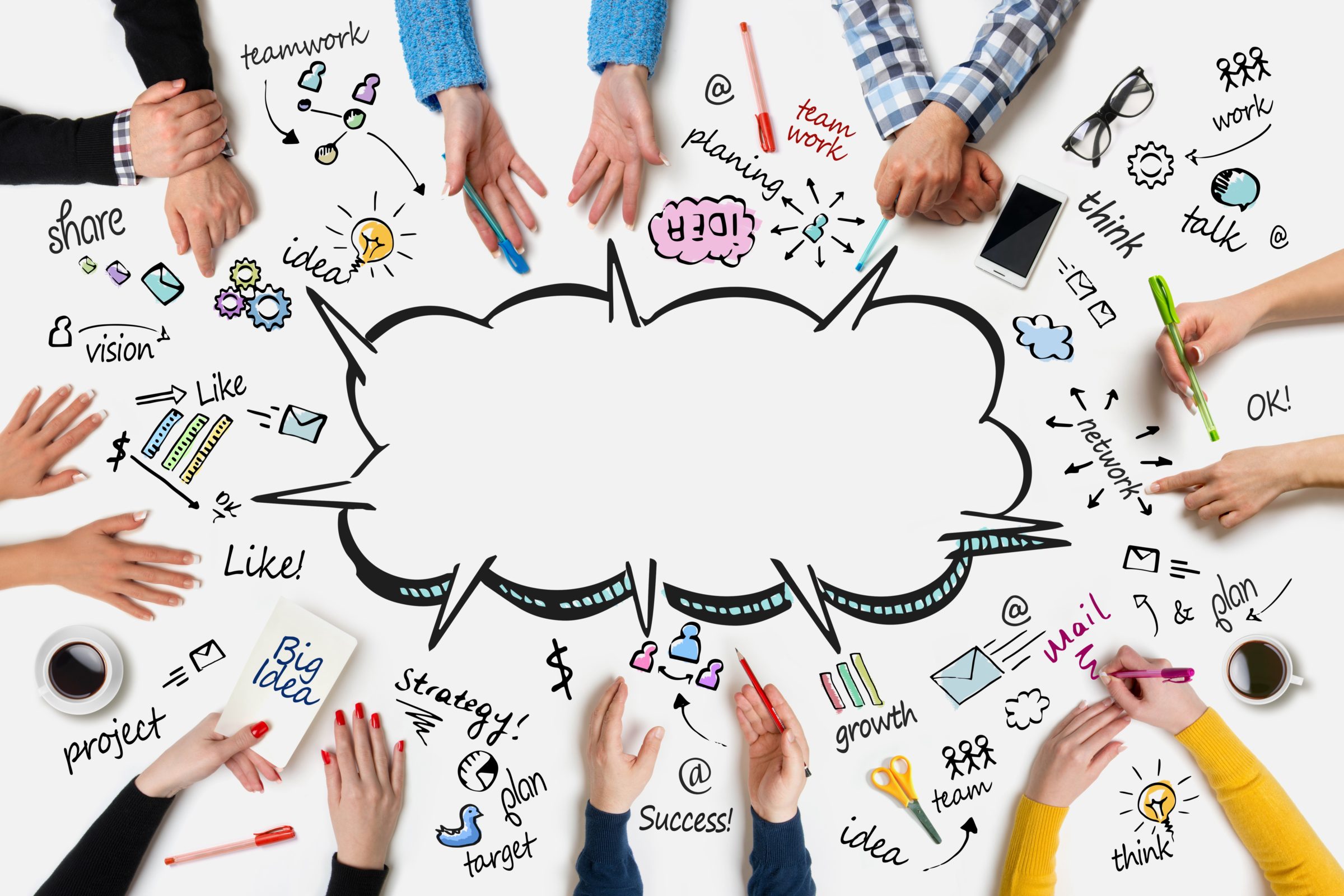 Samenwerken met je 
concurrent
Opdracht 2
We onderscheiden 4 concurrentie-niveaus. Geef van elke niveau een voorbeeld van een concurrent van jullie bedrijf.
Welke concurrent uit vraag 1 zou een mogelijke concullega kunnen zijn? Beschrijf waarom.
Met wat voor andere bedrijven zou je eventueel samen kunnen werken? Beschrijf waarom en hoe.
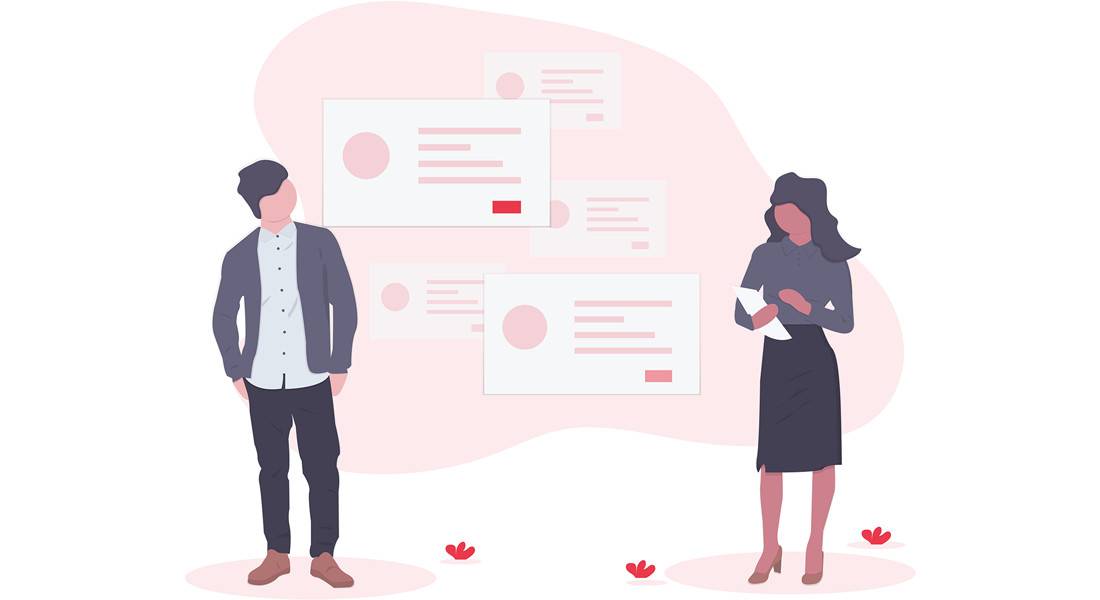